CCS Technology Status
Strategies to Advance Carbon Capture
CMTC Workshop
March 15, 2018
Howard Herzog / MIT Energy Initiative
Classifying CO2 Sources
Howard Herzog / MIT Energy Initiative
Capture Technology
Howard Herzog / MIT Energy Initiative
Pros/Cons for Amines
Pros
Commercially proven
Closing gap with minimum work
Scales well
Cons
Temperamental about impurities
Requires steam (not plug and play)
Limits flexibility
Howard Herzog / MIT Energy Initiative
Reseach Focus
Main focus to date has been to reduce the energy penalty
The following are becoming increasingly important:
Flexibility
Storage
Low capital costs
Howard Herzog / MIT Energy Initiative
Market Challenges
Power
Lowering capacity factors for base load – disadvantages high capital cost systems
Premium for flexibility
Load following
Turndown
Storage
Industrial
Lack of steam
Howard Herzog / MIT Energy Initiative
New Capture Process Pathways
Post-combustion Capture
Adsorption
Membranes
Cryogenics
Fuel Cells
New Power Cycles
Gasification with pre-combustion
Oxy-combustion
Chemical looping
Howard Herzog / MIT Energy Initiative
Gasification
At one point, anointed the future of clean coal and CCS
High efficiencies
Criteria pollutant clean-up
CCS
Issues
Availability
High capital costs
Biomass Integrated Gasification (BIG)
Still prominent in literature
Tougher than IGCC with coal
Feeding biomass
Moisture
Howard Herzog / MIT Energy Initiative
Allam Cycle
Net Power, CB&I, Exelon, Toshiba
50 MWth prototype under construction near Houston
Broke ground March 9th, 2016
Turbine inlet: 300 bar, Turbine outlet: 30 bar, ~97% recycle
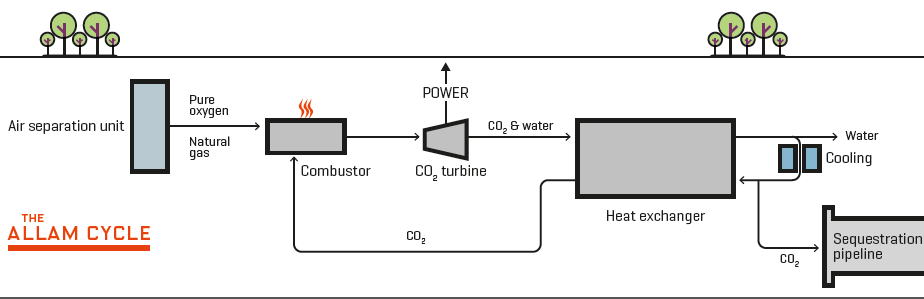 Howard Herzog / MIT Energy Initiative
Cryogenic Carbon Capture
Post-combustion
SES Innovation
Prof. Larry Baxter
Brigham Young Univ.
Demonstrated at 1 tpd at coal plants
Features
No steam required (plug and play)
Multipollutant capture
Energy storage
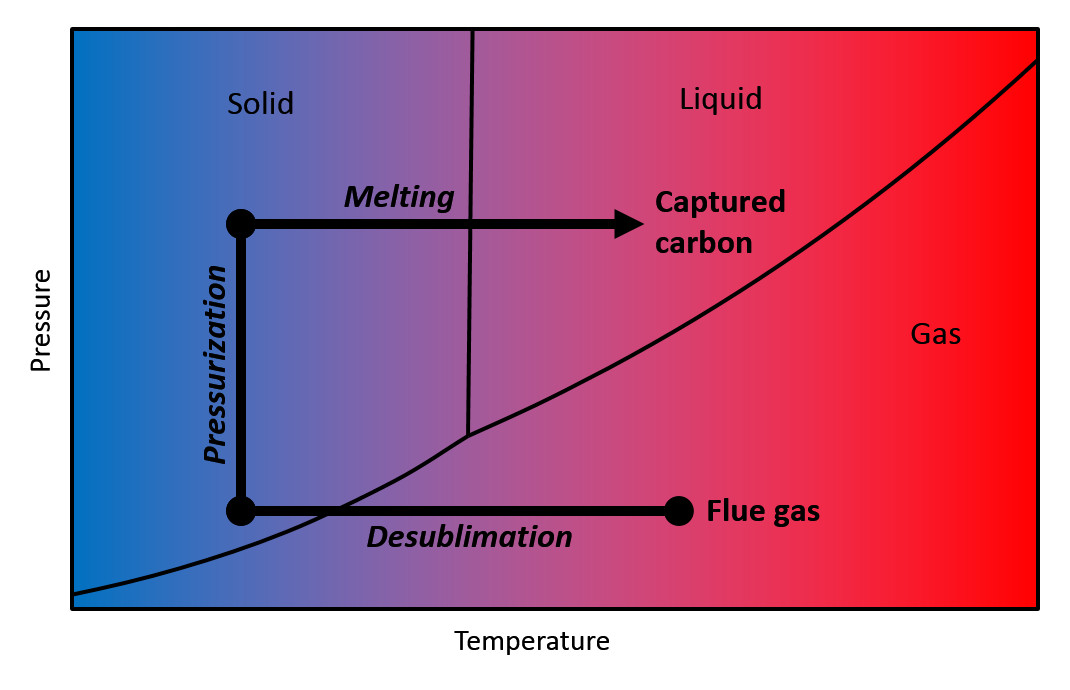 Howard Herzog / MIT Energy Initiative
Geologic Storage
Howard Herzog / MIT Energy Initiative
Geologic Storage Status
Commercial Analogues
Enhanced Oil Recovery (EOR) – since 1972
Acid Gas Injection – since 1989
Natural Gas Storage – since 1915
Commercial Operations: 6 projects at megaton/yr scale 
Subsurface Uncertainty
Capacity
Long-term Integrity
Induced Siesmicity
Other Issues
Regulatory Framework
Long-term Liability
Public Acceptance
Passive vs. Engineered Systems
Howard Herzog / MIT Energy Initiative
Utilization
Howard Herzog / MIT Energy Initiative
Utilization
Howard Herzog / MIT Energy Initiative
Negative Emissions
Howard Herzog / MIT Energy Initiative
CO2 Removal Options
BECCS:  Bioenergy with carbon capture and storage
DAC:  Direct air capture of CO2 from ambient air by engineered chemical reactions
EW:  Enhanced weathering of minerals, where natural weathering to remove CO2 from the atmosphere is accelerated and the products stored in soils, or buried in land or deep ocean
AR:  Afforestation and reforestation to fix atmospheric carbon in biomass and soils
Ocean:  Manipulation of carbon uptake by the ocean, either biologically (that is, by fertilizing nutrient-limited areas) or chemically (that is, by enhancing alkalinity)
Agriculture:  Altered agricultural practices, such as increased carbon storage in soils
Biochar:  Converting biomass to recalcitrant biochar, for use as a soil amendment.
From Smith, et al., “Biophysical and economic limits to negative CO2 emissions”,  Nature Climate Change, 6, January (2016).
Howard Herzog / MIT Energy Initiative
Negative Emissions
BECCS
Require carbon prices ~$100/tCO2 
Avoids paying the carbon price
Receives carbon credits for negative emissions
Major barrier – finding carbon neutral biomass
DAC
Require carbon prices ~$1000/tCO2 or carbon-free power that is too cheap to meter
Howard Herzog / MIT Energy Initiative
Role of Negative Emissions
Lower atmospheric CO2 levels
Purpose:  Meet an [arbitrary] stabilization target
Scale: 10s Gt CO2/yr
Cost:  > > today’s mitigation costs
Offsets
Purpose:  Offset emissions that are very expensive to mitigate
Scale:  Gts CO2/yr
Cost: < marginal mitigation cost at any time
Howard Herzog / MIT Energy Initiative
Scenarios
Howard Herzog / MIT Energy Initiative
Global Results to 2100
Cheap CCS
Base
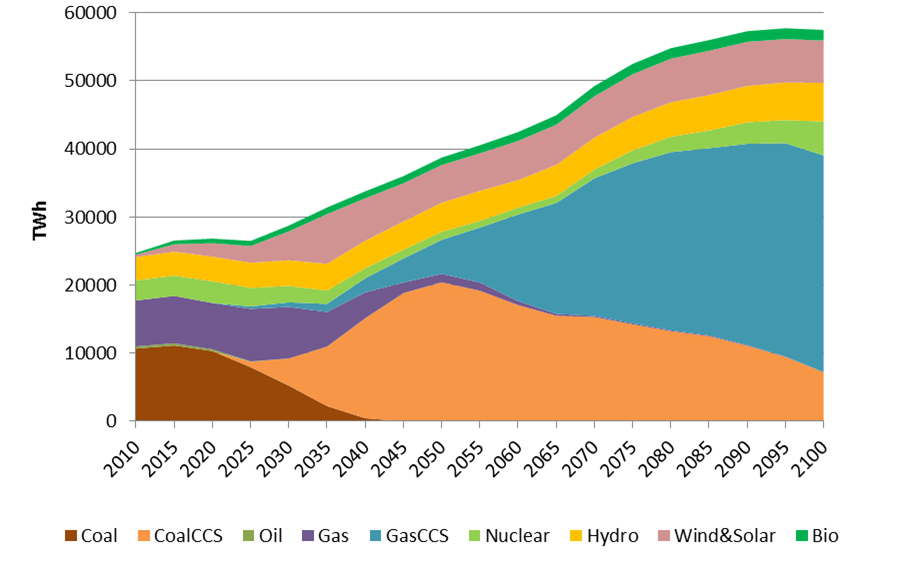 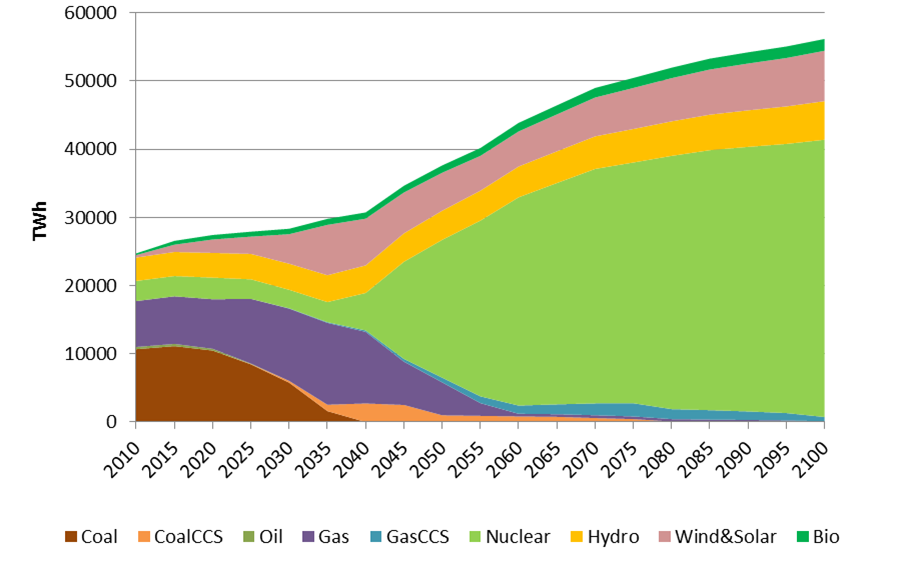 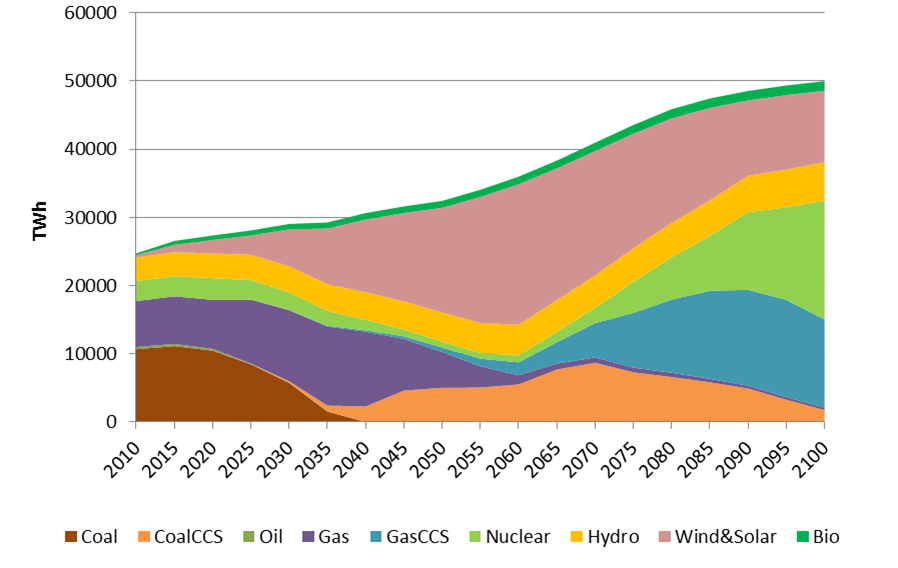 Cheap Nuclear
Cheaper Renewables
20
Major Regional Results to 2100
EUR
USA
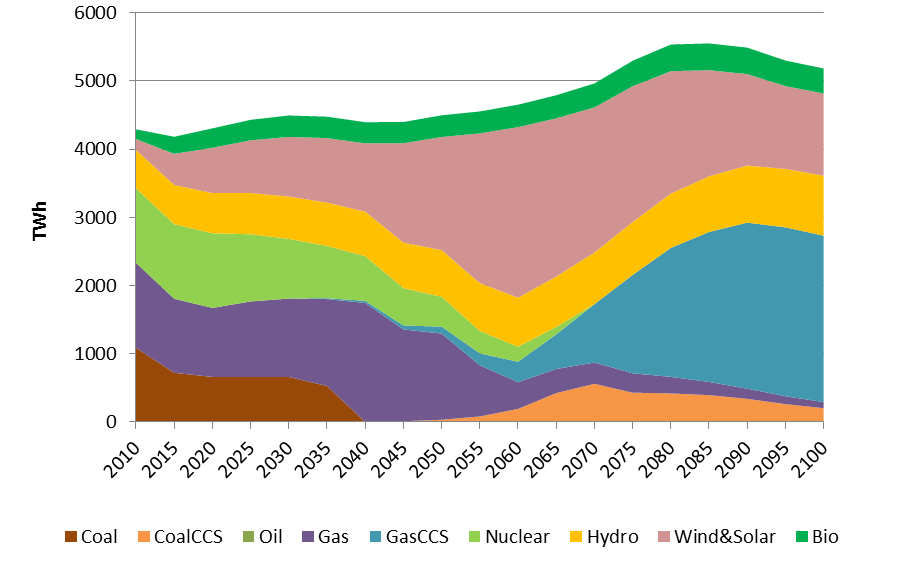 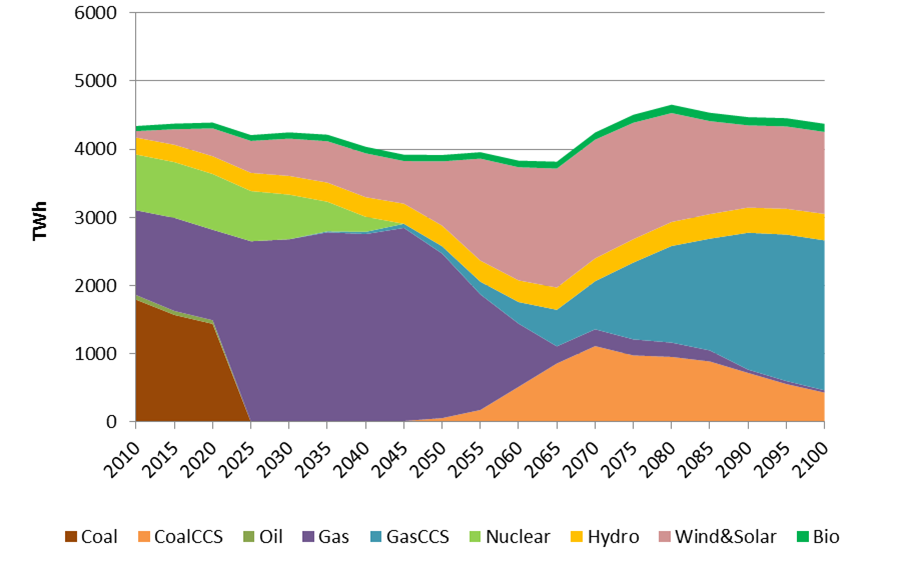 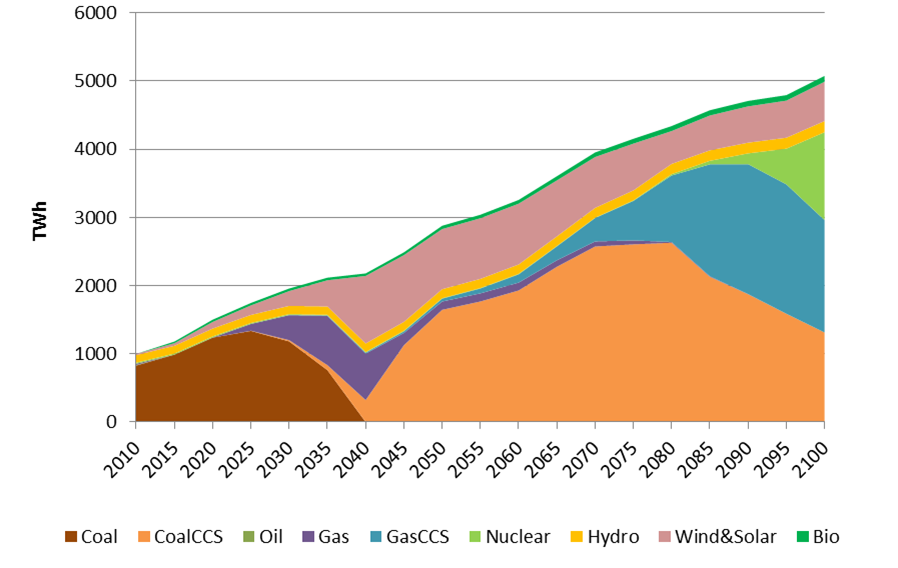 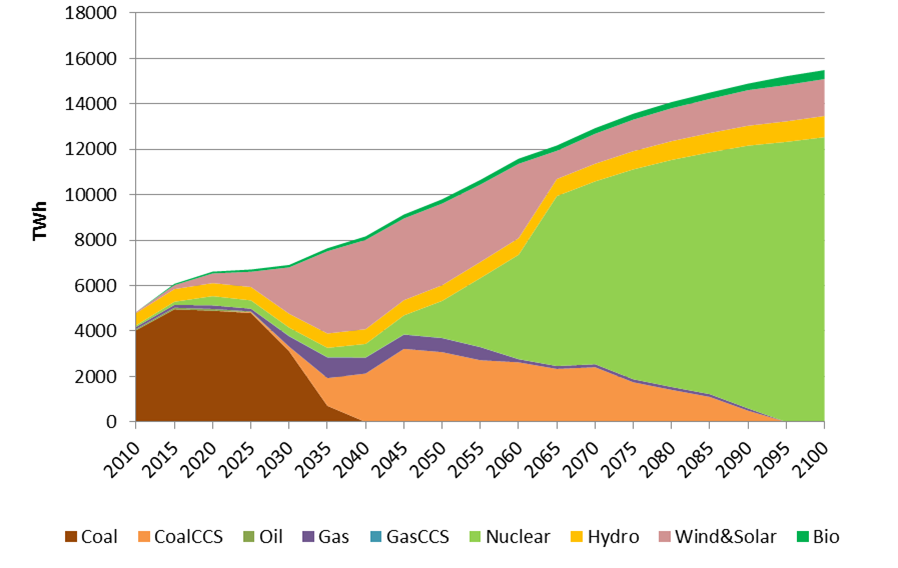 China
India
21
Closing Thoughts
Carbon Dioxide Capture and Storage (CCS) is technically viable today and has significant scope for improvement. 
While there is room to improve costs, it will always be cheaper to emit CO2 to atmosphere than capture.  Therefore, policy is required to make CCS economically viable.
A low carbon energy system will have significant differences from today’s energy systems.  We need to develop innovative CCS technology that fits with tomorrow’s systems.
Utilization and negative emissions are hot topics in CCS today.  We may need to pump the brakes a bit.
Howard Herzog / MIT Energy Initiative
Contact Information
Howard Herzog
Senior Research Engineer

Massachusetts Institute of Technology (MIT) 
Energy Initiative
Room E19-370L
Cambridge, MA  02139

Phone:  617-253-0688
E-mail:  hjherzog@mit.edu
Web Site:  sequestration.mit.edu
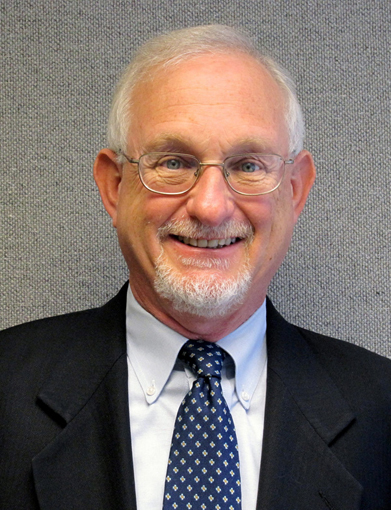 Howard Herzog / MIT Energy Initiative